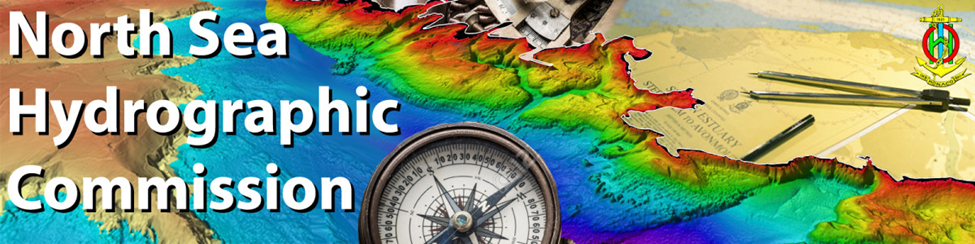 North Sea Hydrographic Commission report to IRCC9
Chair: Declan Black (Ireland)

Vice Chair : Virginie Debuck (Belgium)



Members: Belgium, Denmark, France, Germany,
                    Iceland, Ireland, Netherlands,
                    Norway, Sweden, United Kingdom.
Last Meeting 32nd ConferenceDublin, Ireland 21st – 23rd June 2016
Achievements
EU-IHO - working group participation
MSDI - strong regional cooperation 
Shared experiences - shallow water surveying and vertical reference frames, satellite derived bathymetry
Visibility - promoting HO’s and their data
Capacity building - members continuing to support capacity building.
Difficulties and Challenges
Reduced resources have restricted members surveying capability, staff numbers and their ability to participate as fully as they would wish in some meetings.
Actions required
The IRCC is invited to note the report of the NSHC.

Thank you.